AQA
A Level
Computer Science
Paper 1
Lists



Unit 7
Data structures
Objectives
Explain how a list may be implemented as a static or dynamic data structure
Show how items may be added to or deleted from a list
Abstraction
All programming languages have data types such as real, integer, character and operations which can be performed on them
In order to deal with complex problems, we need more complex data types that will lead to more efficient problem-solving methods
This is the idea behind the creation of abstract data types
Abstraction
A queue is an Abstract Data Type (ADT)



The methods used to implement the queue (e.g. enqueue, dequeue) can be used without knowledge of how they work
The data (e.g. the pointers) used in implementing a queue are hidden from the user
Front
Rear
List – An ADT
A list is another example of an Abstract Data Type
Many languages (e.g. Python) have a built-in list data type
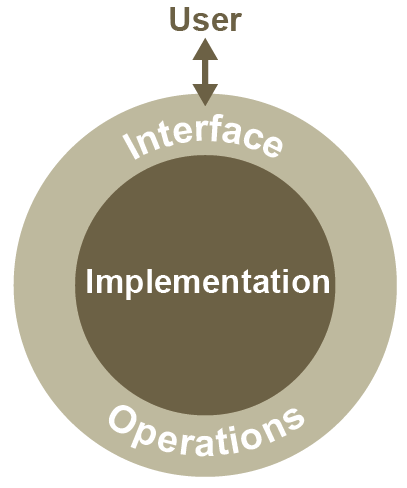 An abstract data type (ADT) allows us to view the data and perform operations that are allowed without regard to how they will be implemented
Dynamic vs static
In relation to size, what does static mean?
In relation to size, what does dynamic mean?
Programming languages often have an inbuilt dynamic list
Python, Java, VB.Net, and Delphi all have dynamic list support
What controls how many items can be added to a dynamic list?
Implementation of a dynamic list
The implementation of an inbuilt list ADT is hidden from the user
A new location is taken from the ‘heap’ - memory locations used for dynamic allocation
When an item is deleted from a list, the memory location is freed up and returned to the ‘heap’ 
A system of pointers keeps the list in the order specified by the user
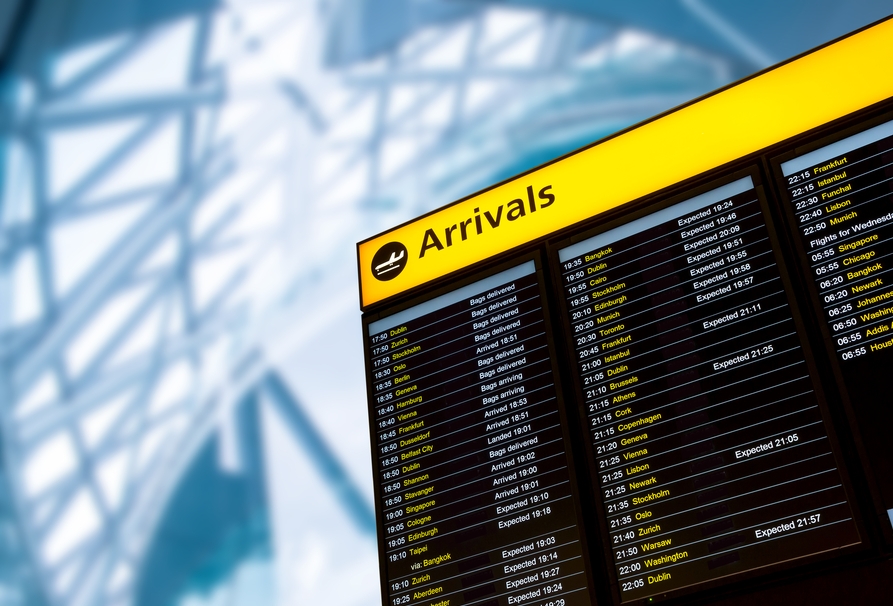 Applications of lists
What are some examples of lists in real life and information processing systems?
Applications of lists
List of students in a class and their marks, component parts of a product, songs, friends, items in a queue, etc.
“Items in a queue” suggests that we could use the list ADT to implement a queue, with added conditions specified
In general, what operations would it be useful to include in a list?
Programming operations
Can you suggest some operations needed to implement a list? Here are two to get you going
Programming operations
Worksheet 2
Complete the ‘Random Clothing’ Task 1 on the worksheet
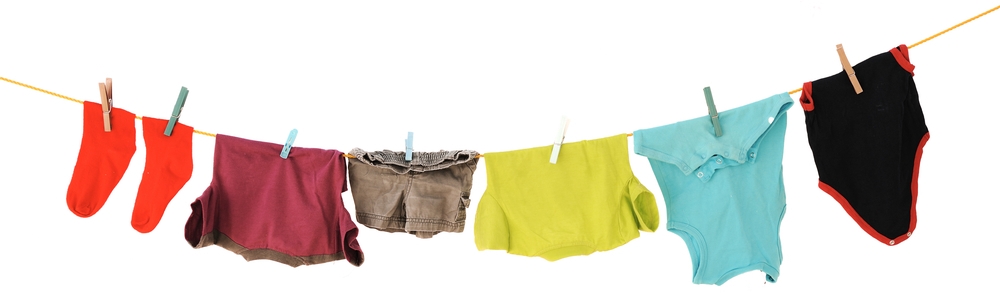 Sorting a list
You will cover sorting methods in due course
In Python, there is a built-in procedure for sorting a list, which you can try in interactive mode
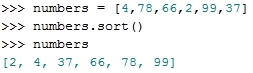 Implementing a queue as a list
Using a dynamic data structure such as a list to implement a queue, is there any point in holding items in a circular queue?
Is it necessary to update the size variable as items are added and removed?
Do we need a variable maxSize?
Do we need a function isFull?
Functions to implement a linear queue as a dynamic list
Write pseudocode to implement the following operations for a queue which can hold a maximum of maxSize items:
enqueue
dequeue
isEmpty
isFull
Pseudocode
SUB enqueue(item)
	IF q.isFull THEN
			OUTPUT “queue full”
	ELSE
			q.append(item)
	ENDIF
ENDSUB
SUB dequeue(item)
	IF q.isEmpty THEN
			OUTPUT “queue empty”
	ELSE
			q.pop(0)
	ENDIF
ENDSUB
SUB isFull
	RETURN (len(q) = maxSize)
ENDSUB
SUB isEmpty
	RETURN (len(q) = 0)
ENDSUB
Operations on lists
Merging, sorting, searching and comparing lists are very common operations in computing
How could you find how many times numbers in the range 80 -100 occur in a list of unsorted integers?
How could you remove all these numbers from the list?
Worksheet 2
Try these operations in Task 2 on the worksheet
Plenary
A dynamic data structure such as list is useful for implementing other ADTs such as queues, stacks and trees
How would you choose between a static and a dynamic data structure, if you had a problem to solve?
What operations can be performed on a dynamic list?